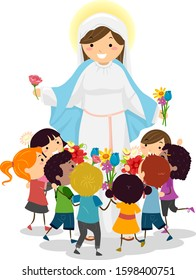 Blessed with a faithful mother
‘Mama Mary’ 

{Chorus}
Mama Mary help me be open,
To let the light shine through me
Mama Mary teach me obedience,
Make me transparent like you
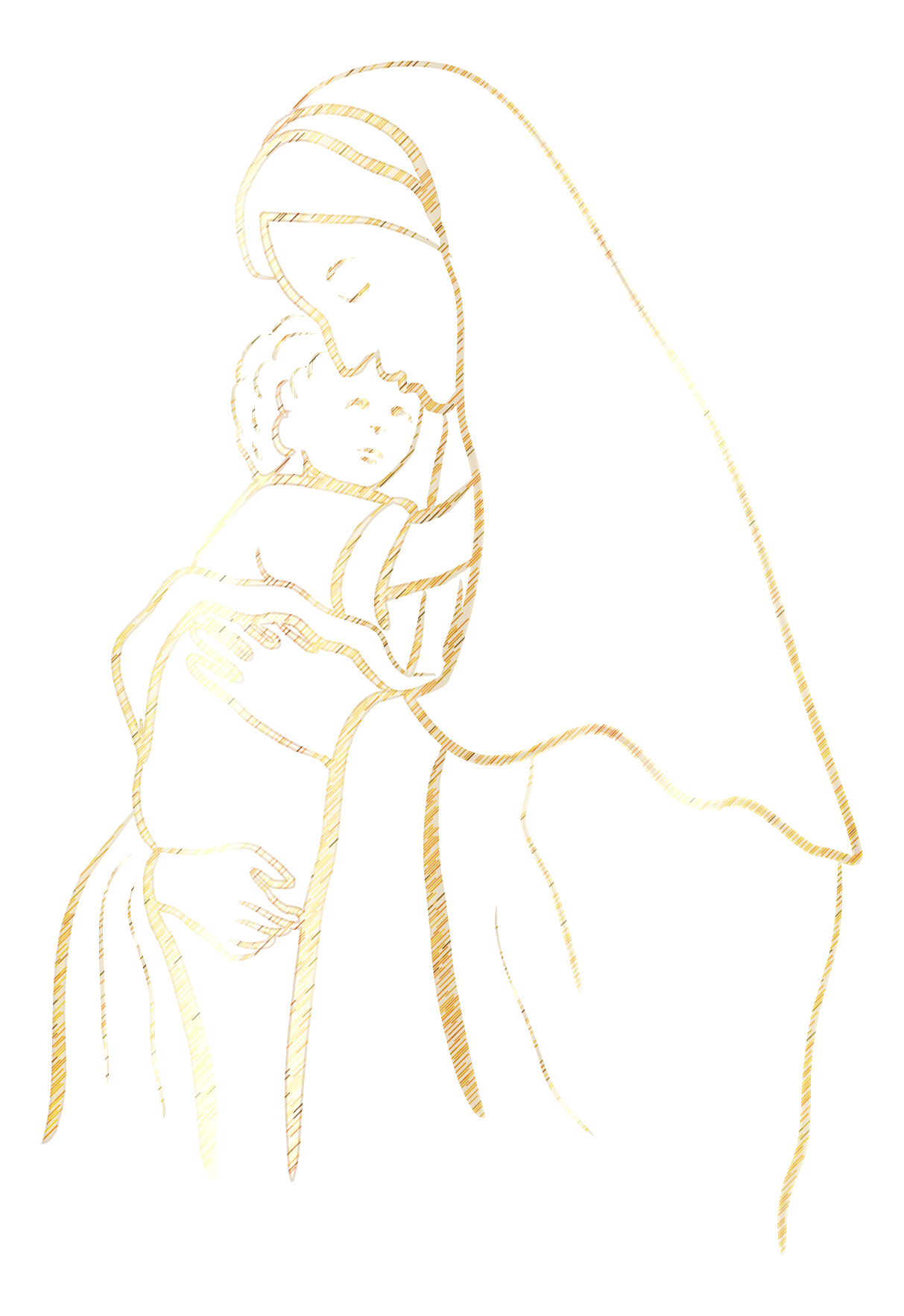 Behold the handmaid of God,
May all you herald come true
In Him alone I am satisfied,
Forever blessing His name!

Mama Mary help me be open,
To let the light shine through me
Mama Mary teach me obedience,
Make me transparent like you
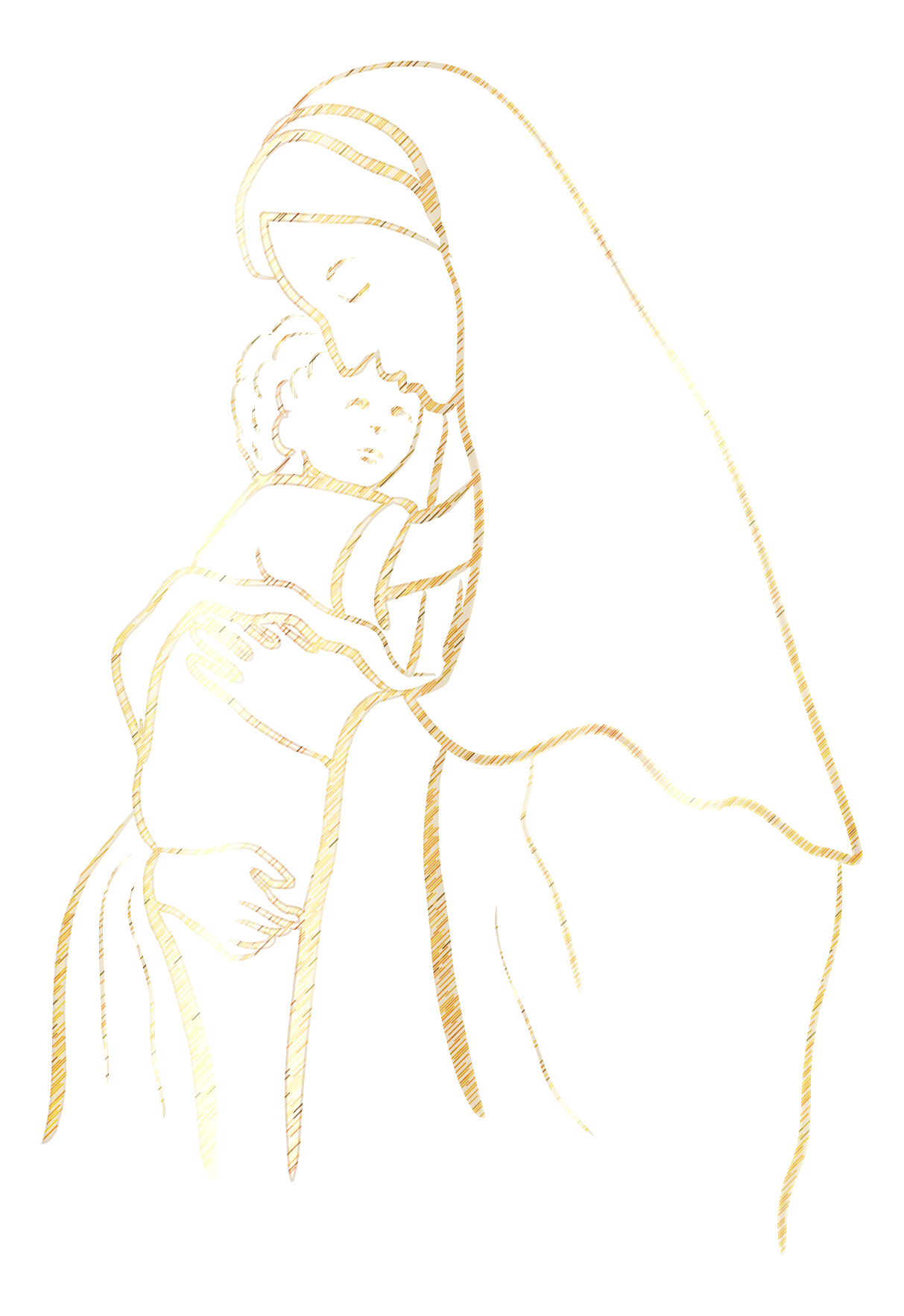 My soul rejoices in God,
His word has blossomed in me
From now all ages will honor Him,
Forever blessing His name!

Mama Mary help me be open,
To let the light shine through me
Mama Mary teach me obedience,
Make me transparent like you
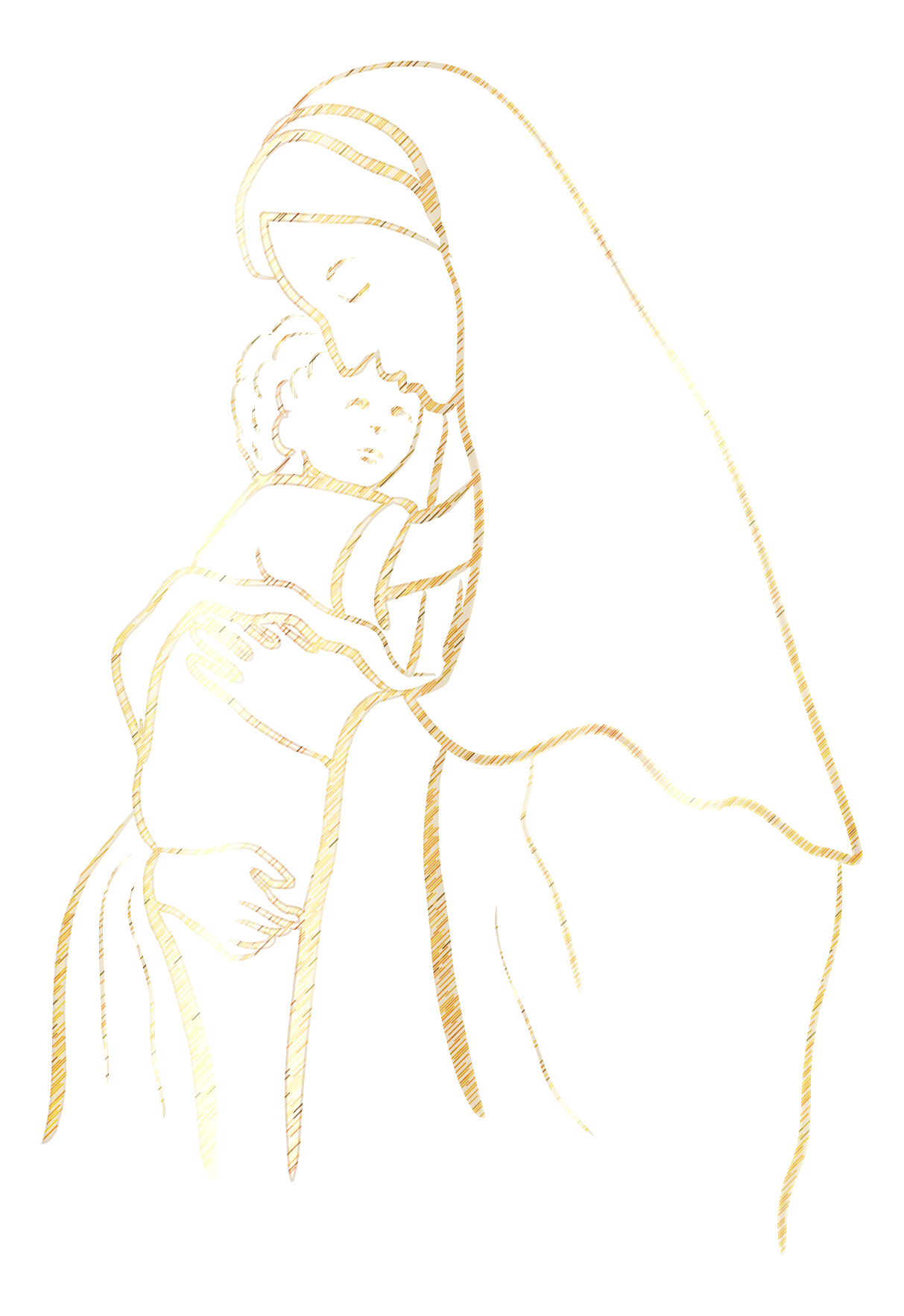 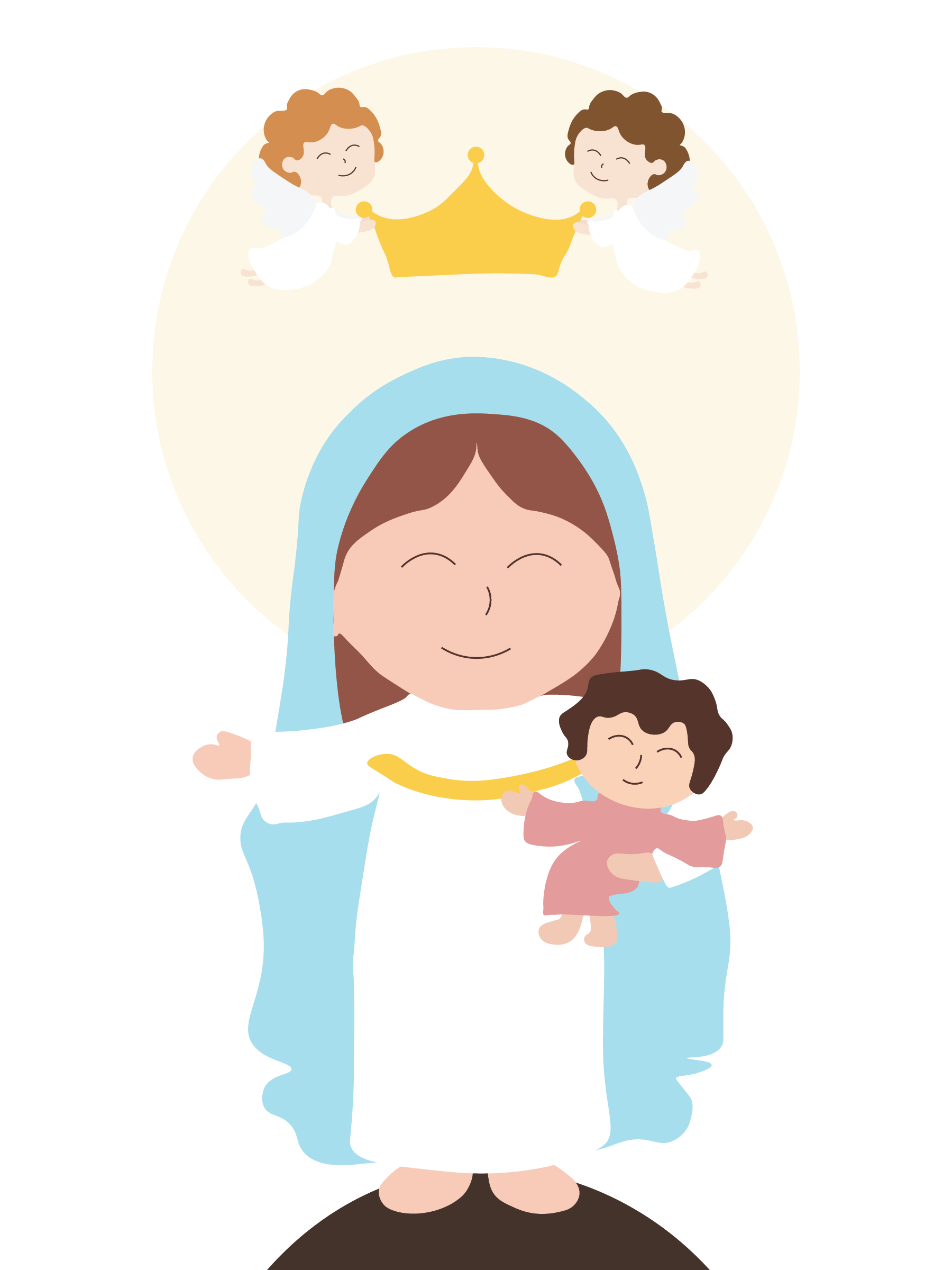 OUR LADY OF LIGHT
“Hail, favored one! The Lord is with you.” - Luke 1:28
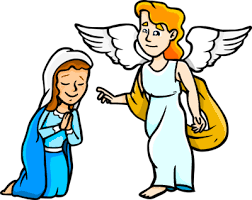 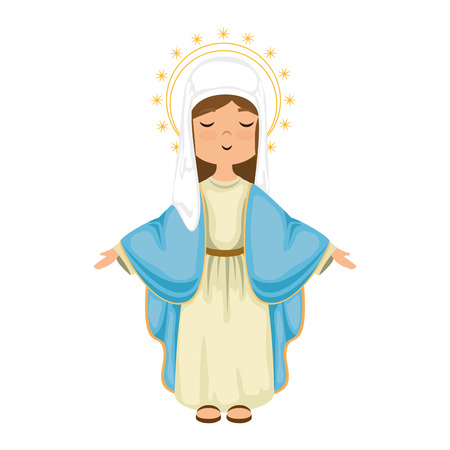 FAITHFUL
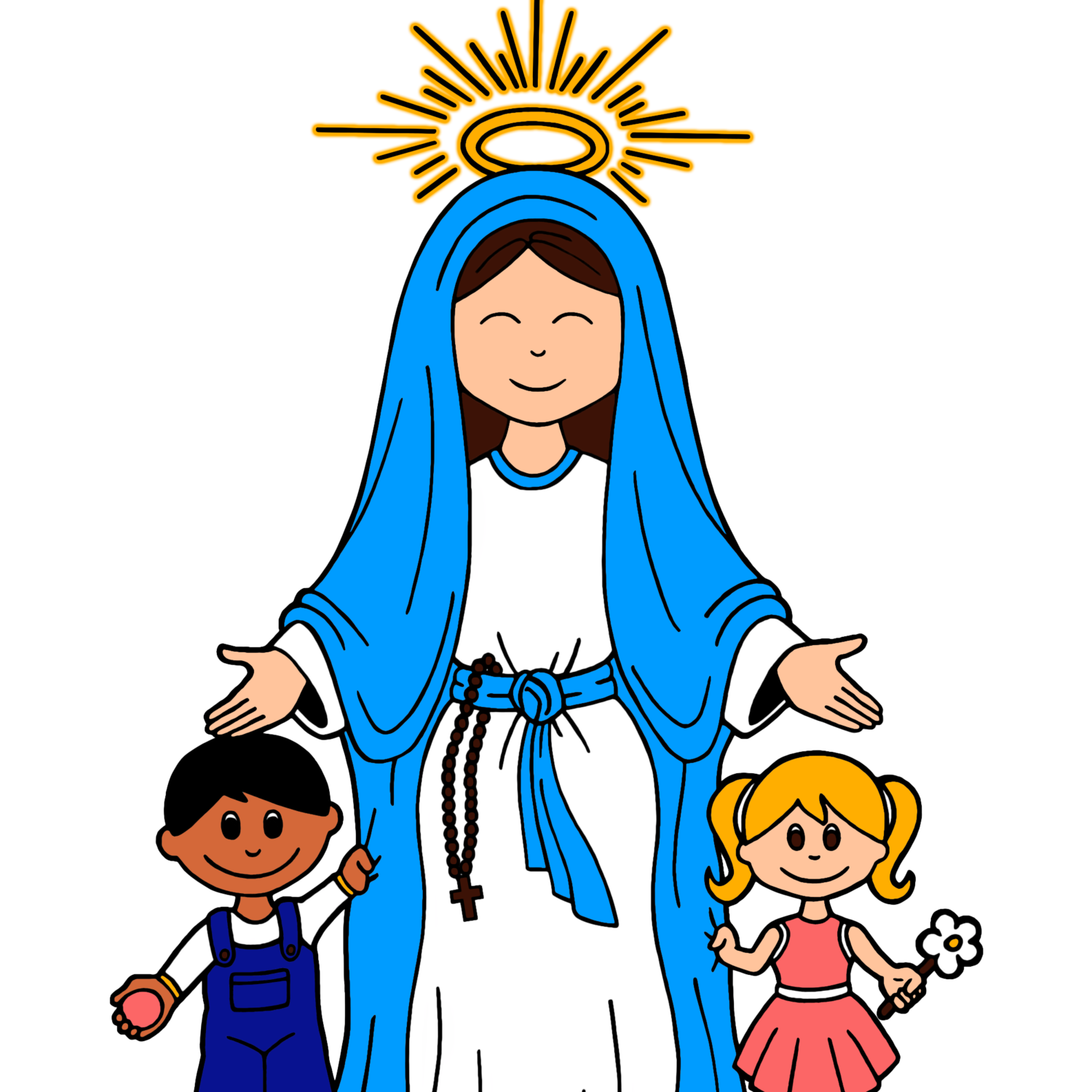 JOYFUL
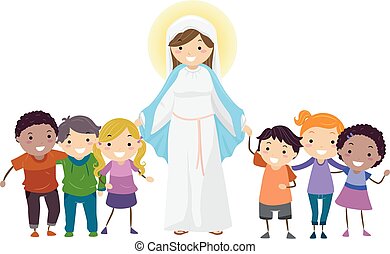 HELPFUL
ACTIVITY
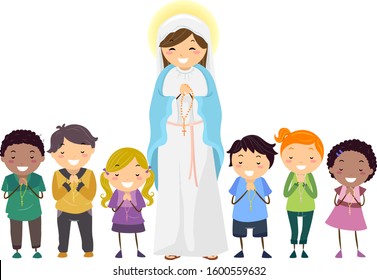 Pray the Rosary
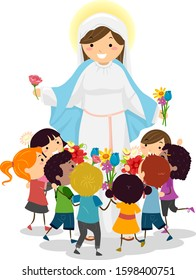 Blessed with a faithful mother